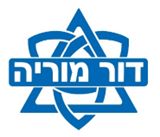 Материалы рабочей встречи
Дискуссионная платформа«Нейтралитет и согласие»:взаимодействие с Кнессетом.
Иерусалим
09.08.2023
Руководитель проекта «Хайфский формат» Игорь Каминник, исполнительный директор НПО «Дор Мориа».
Руководитель исследовательской группы Лола КОЛПИНА, PhD по социологии, научный сотрудник исследовательского центра при Хайфском университете, директор Международного аналитического центра по вопросам человеческого развития.
Директор по комуникациям НПО «Дор Мориа» Елена ШАФРАН
Технический директор по продвижению и инновациям Алексей СТЕПЕНСКИЙ
Соцопросы по заказу Международного аналитического центра  при НПО "Дор Мориа" (https://dor-moriah.org.il/) проводит Социологический центр «מאגר מוחות» (www.maagar-mochot.co.il)
דור מוריה
2
Программа рабочей встречи
דור מוריה
3
Экспертный опрос«Нейтралитет современного Израиля: актуальность и перспективы исследования»
Экспертный опрос проводился в июле 2023 года в рамках социологического исследования, которое состоит из экспертного интервьюирования и массового социологического опроса. 
В рамках экспертного опроса были проинтервьюированы эксперты, в роли которых выступили - политологи из Украины (1), России (1) и Израиля (4).

Нами были сформулированы следующие исследовательские задачи:
 1. Определить контексты, в которых имеет смысл поднимать вопрос нейтралитета Израиля
2. Выяснить, насколько в общественно-политическом дискурсе актуальна тема нейтралитета, и, если актуальна, то в каких областях? 
3 Если есть политические проблемы, в рамках решения которых является целесообразным Израилю занять позицию нейтралитета, то уточнить, 
 а) что для этого нужно, 
б) что, на сегодняшний день, является основными преградами продвижению этой позиции и 
в) какие плюсы сулит Израилю достижение такого положения.
4. Какие силы с большой долей вероятности могут а) поддержать эту позицию и б) выступить против нее.
דור מוריה
4
В рамках исследования проводился анализ актуальности и перспектив изучения проблемы нейтралитета Израиля: а) уточнения степени актуальности и востребованности темы нейтралитета в экспертной среде; б) выявления ее наиболее актуальных и перспективных аспектов для последующего исследования; среди которых, безусловно, будет так же спецификация «израильского нейтралитета»
Основные выводы:
Тема нейтралитета является часто упоминаемой в общественно-политическом дискурсе Израиля.
Тема нейтралитета сопровождается развитием темы миротворчества и гуманитарной помощи.
Достаточно часто тему нейтралитета связывают с темой способности государства вести независимую политику. В связи с близостью проблематики суверенитета государства и его возможности выбирать наиболее выгодную для себя позицию, часто нейтралитет путают с Realpolitik;
Вопрос фиксации позиции нейтралитета как государственной политики в нормативных или стратегических документах, требует дополнительного изучения.
דור מוריה
5
«Конфликт в Украине не интересует израильского обывателя. Тему нейтралитета постоянно провоцируют украинские официальные лица и проукраинские силы в Израиле. Кроме того, американские СМИ и официальные лица постоянно требуют от Израиля отказа от политики нейтралитета».
«Если мы говорим о повестке дня более профессиональной - политической, геополитической, стратегической и так далее, то, естественно, этот конфликт не ограничивается только Украиной, и разработка методов взаимодействия с ним — это очень важная тема»
«Нейтралитет Швейцарии, был востребован особенно в 20 веке, в период мировых войн. Благодаря ему Швейцария стала независимым финансовым центром»
В таком мире, в котором страны гораздо более взаимосвязаны, полезность нейтралитета, как заявленной внешней политики, не столь очевидна. Однако политика нейтралитета, даже не заявленная в официальных документах, дает свои преимущества в нынешней геополитической ситуации
На мировой геополитической карте, страны стараются выбирать прагматичную позицию, что требует постоянного лавирования между политическими нормами и политическими интересами. Фиксация в нормативных или стратегических документах позиции нейтралитета, может снизить возможности для маневра
Недостаток суверенитета не позволяет говорить о нейтралитете в полном объёме. Стоит рассматривать вопрос нейтралитета применительно к каждому конкретному случаю
Например, в каком-то вопросе кажется, что нельзя занять нейтральную позицию. Придётся учитывать вопрос геополитического выбора. И тут следует учесть спектр возможности принятия решений у не полностью суверенных государств. А таких- абсолютное большинство
דור מוריה
6
Массовый опрос. Общие результаты
• Конфликт и война между Россией и Украиной затрагивают Государство Израиль лишь в ограниченной степени. Большинство утверждает, что эффекта нет (52%–56%), и другие считают, что негативный эффект перевешивает позитивный.
 • Подавляющее большинство израильтян (в среднем 54%) считает, что конфликт между Россией и Украиной не влияет ни на внешнюю и внутреннюю ситуацию Государства Израиль. Менее трети убеждены, что так или иначе влияет, но преимущественно отрицательно. Наибольшее негативное влияние он оказывает на международный статус Израиля и социальную ситуацию в стране. О положительном влиянии конфликта сообщает максимум 13%, связывая такое влияние с военной безопасностью Израиля.
דור מוריה
7
Общие результаты
• Области, в которых Израиль активно участвует в международных конфликтах:
1) Прием иммигрантов/иммигрантов (75%)
2) Гуманитарная помощь (70%)
3) Политическое убежище для беженцев (55%)
 • Основные риски вовлечения Израиля в конфликт между Россией и Украиной: конфликт и ущерб отношениям с Россией (54%).
 • У израильской общественности нет четкой позиции по вопросу о том, должен или не должен Израиль быть нейтральной страной в отношении военных конфликтов, происходящих в других странах, ответ может быть обусловлен очень общим характером вопроса.
• Большинство считает, что Израиль не придерживается нейтральной политики ни в одном из представленных конфликтов. Около трети считают, что Израиль проводит нейтральную политику.
• Большинство считает, что Израиль должен сохранять нейтралитет в международных конфликтах, чтобы поддерживать свои отношения с другими странами и проводить независимую политику.
דור מוריה
8
Абсолютное большинство израильтян убеждено, что Израиль принимает участие в ситуации, существующей вокруг российско-украинского вооруженного конфликта, оказывая населению гуманитарную помощь (70%) и - предоставляя убежище для беженцев (75%). 
Доля опрошенных, считающих, что Израиль не оказывает ни одной из сторон военной поддержки (31%), доля тех, кто затруднился ответить на этот вопрос (45%). 
Основной риск от вовлечения Израиля в ситуацию вокруг российско-украинского конфликта абсолютное большинство граждан (54%) связывает с ухудшением отношений с Россией. Все остальные риски израильтяне не считают значимыми. 
78% израильтян считают, что Израиль должен быть нейтральной страной в отношении военных конфликтов, происходящих в других странах, и может быть нейтральным в зависимости от конфликта. 55 % опрошенных считают, что Израиль полностью или частично готов принять курс на стремление к миру в рамках своей внешней политики. 
54 % считают, что государство Израиль должно сохранять нейтралитет в международных конфликтах, чтобы поддерживать свои отношения с другими странами и проводить независимую политику. 
42% опрошенных считают, что Израиль отказывается поставлять оружие странам, находящимся в состоянии военного конфликта, с целью соблюдения нейтралитета. 
34 % считают, что Израиль достаточно использует гуманитарную помощь, чтобы уменьшить ущерб мирному населению во время международных конфликтов. 
29% считает, что более-менее достаточно и только 17% считают, что Израиль недостаточно предоставляет гуманитарную помощь в зонах конфликтов.
דור מוריה
9
Демографические характеристики
דור מוריה
10
Спасибо за внимание
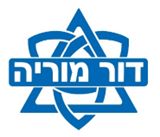 https://dor-moriah.org.il/
דור מוריה
11